Урок математики 
 в 6 классе.Тема урока: Осевая симметрия
Дидактическая цель:  
создать условия для 
формирования новой 
учебной информации
Задача №1
На рисунке – бумажная салфетка, сложенная вчетверо. Нарисовать, как будет выглядеть салфетка, если её развернуть.
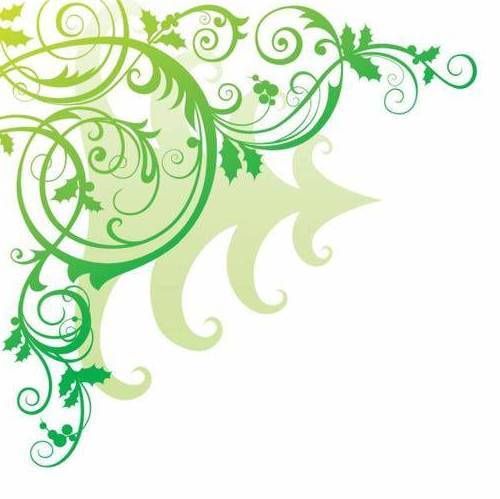 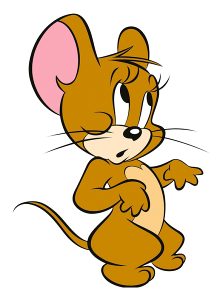 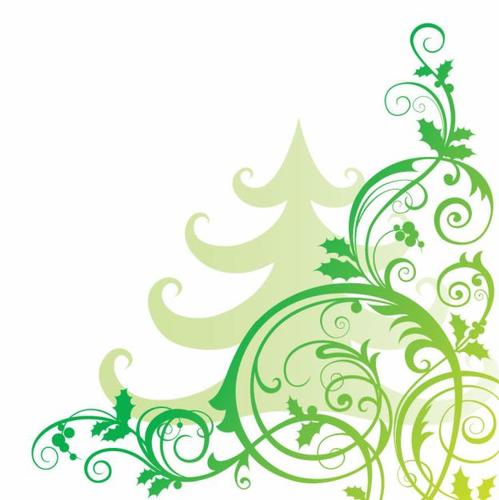 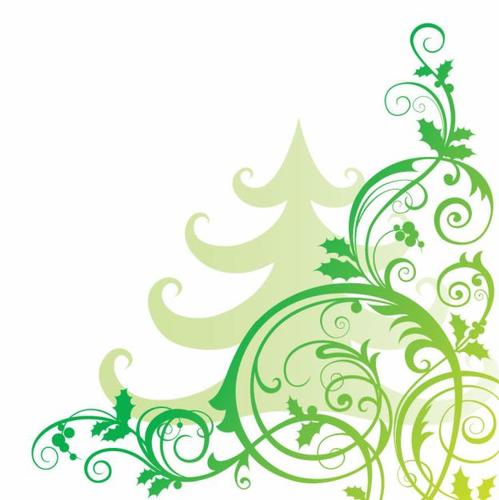 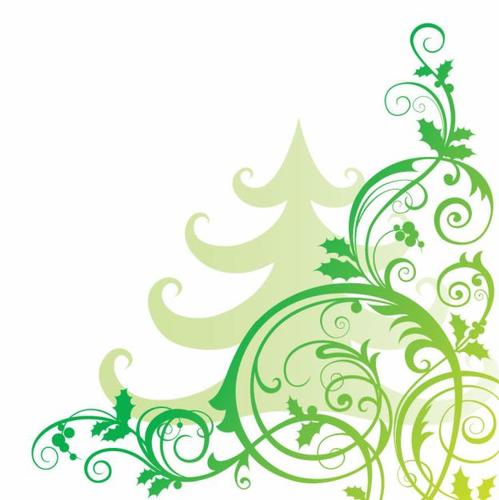 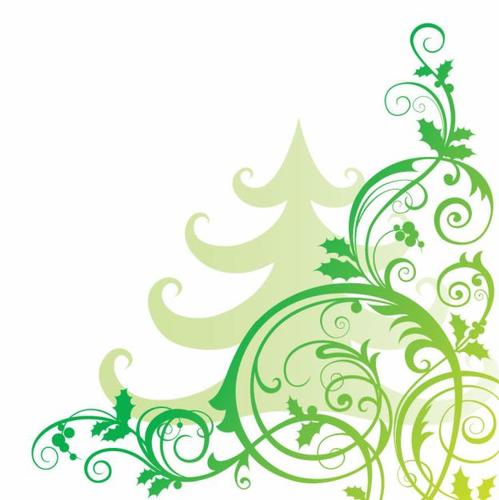 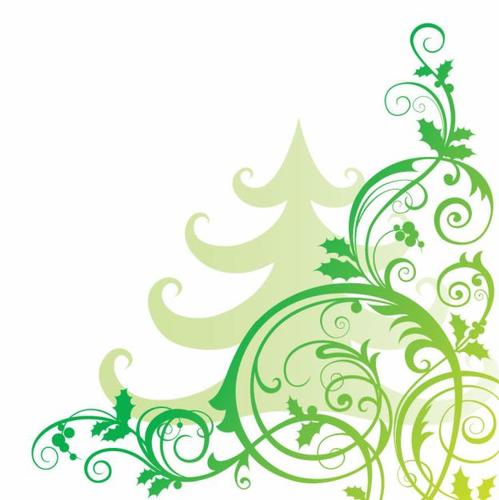 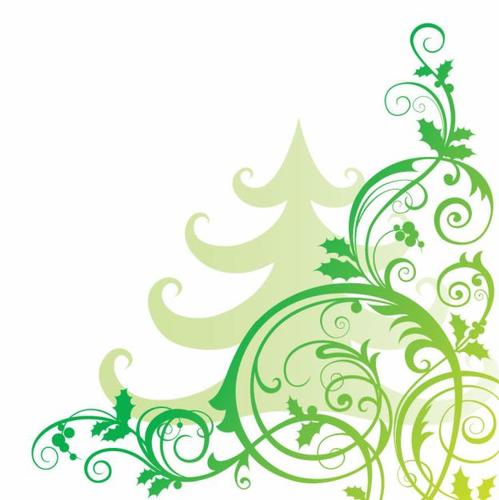 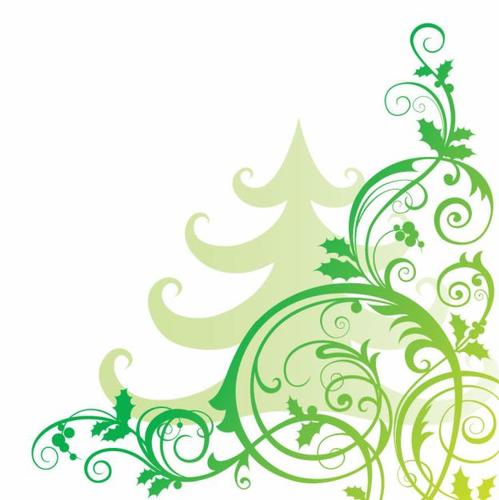 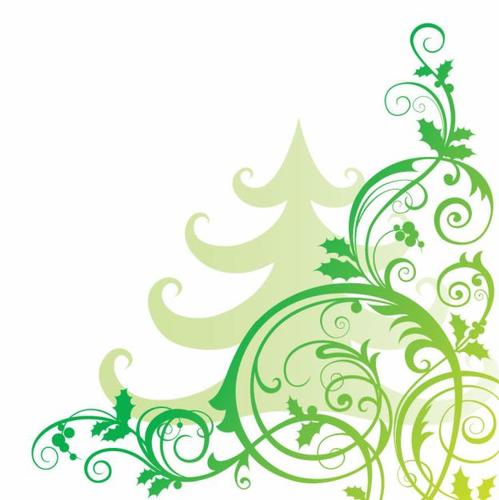 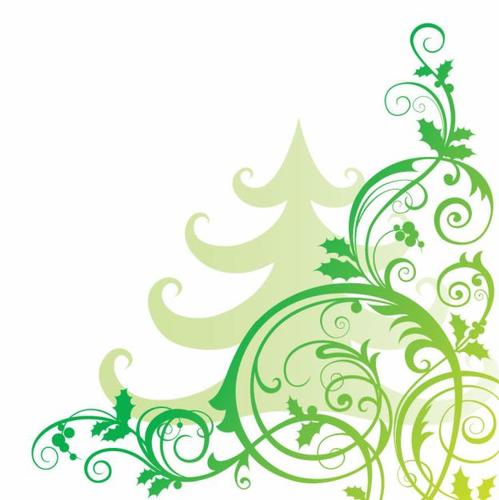 Задача №2
На рисунке – бумажная салфетка, сложенная вчетверо. Нарисовать, как будет выглядеть салфетка, если её развернуть.
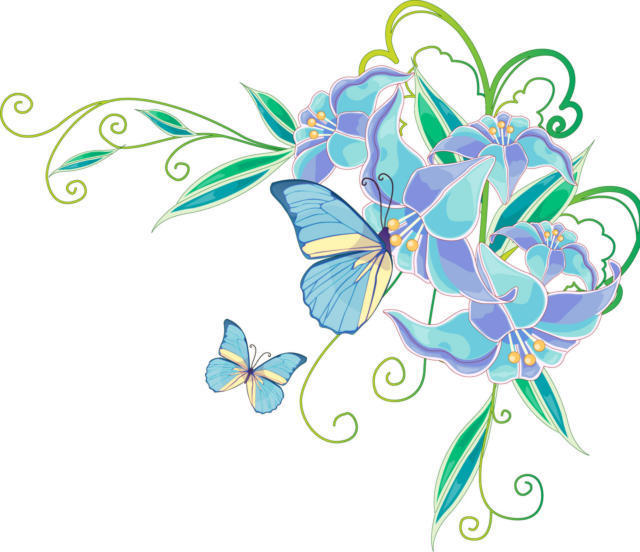 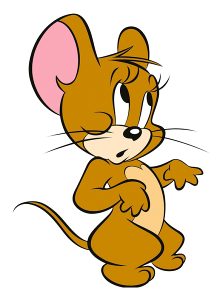 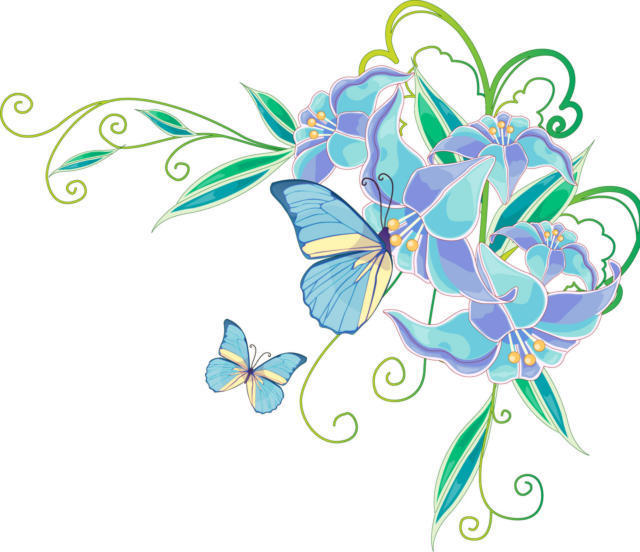 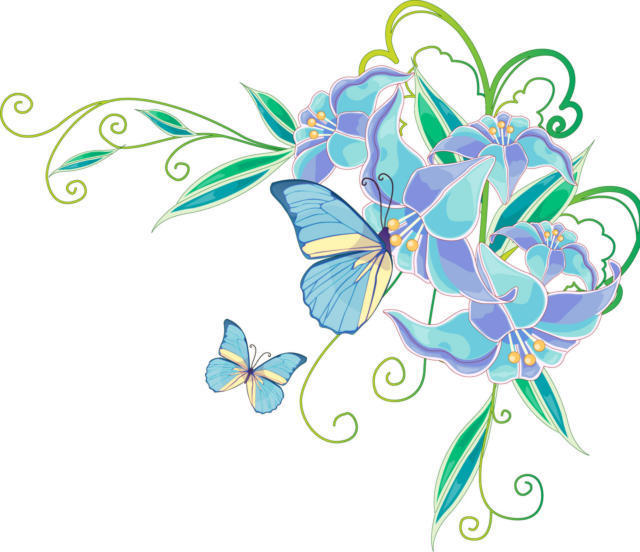 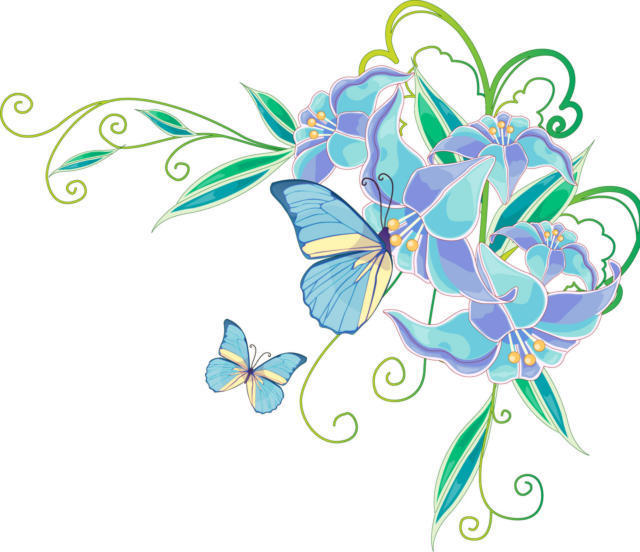 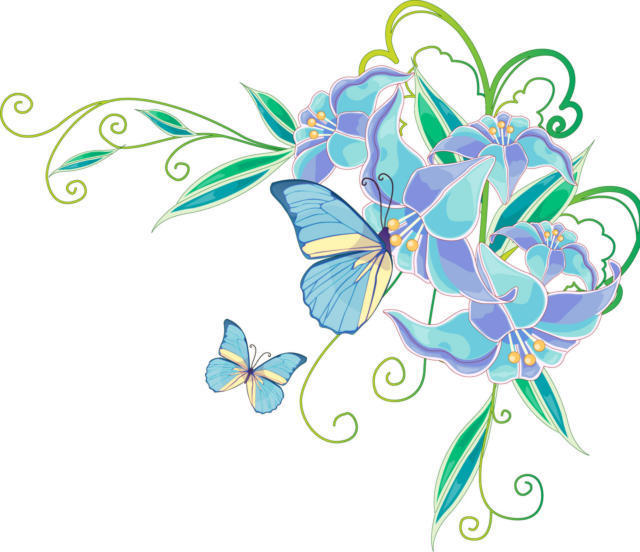 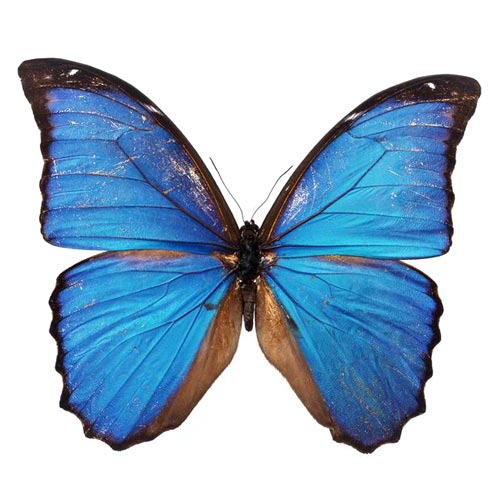 Я в листочке, я в кристалле,
Я в живописи, архитектуре,
Я в геометрии, я в человеке.
Одним я нравлюсь, другие
Находят меня скучной.
Но все признают, что
Я – элемент  красоты.
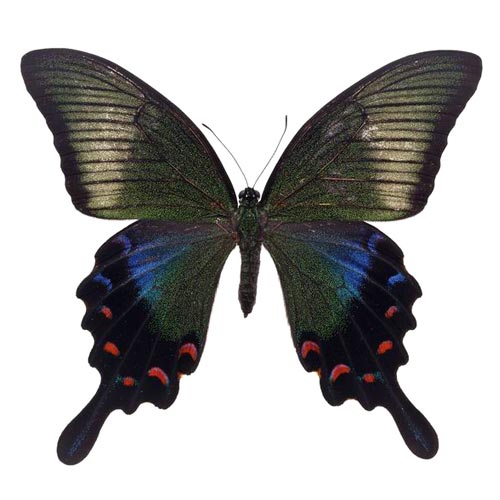 Симметрия
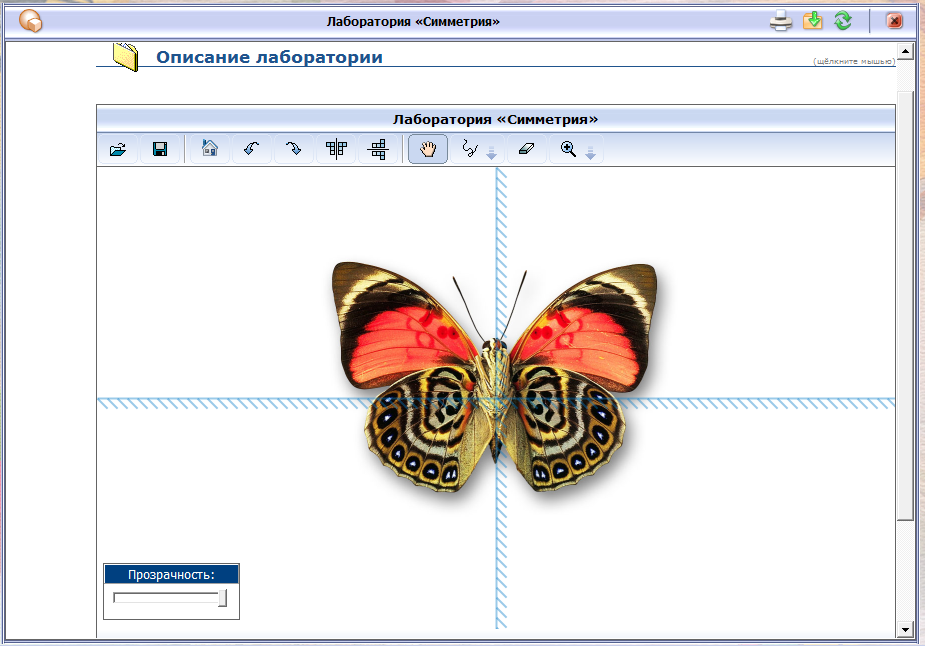 Симметрия в природе
Внимательное наблюдение показывает, что основу красоты многих форм, созданных природой, составляет симметрия.
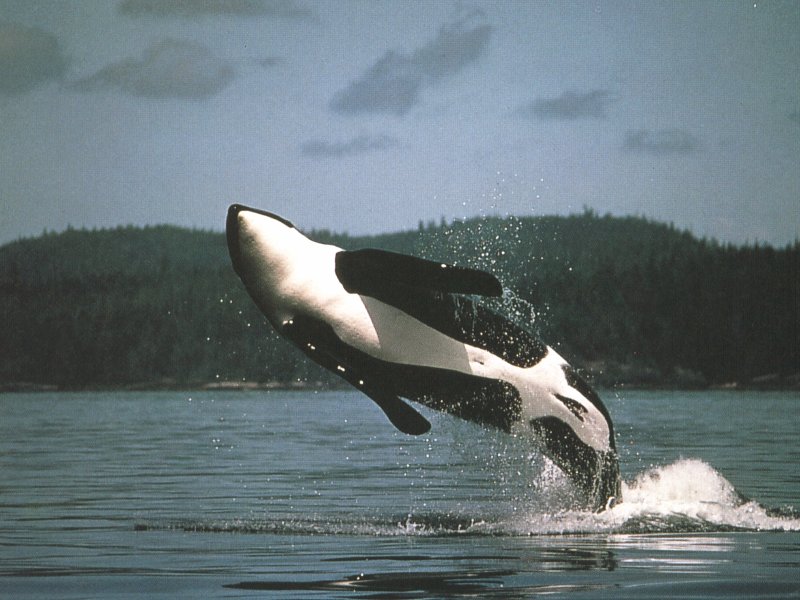 Симметрия в растительном мире
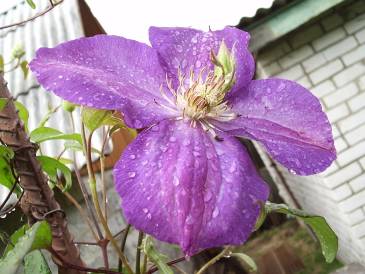 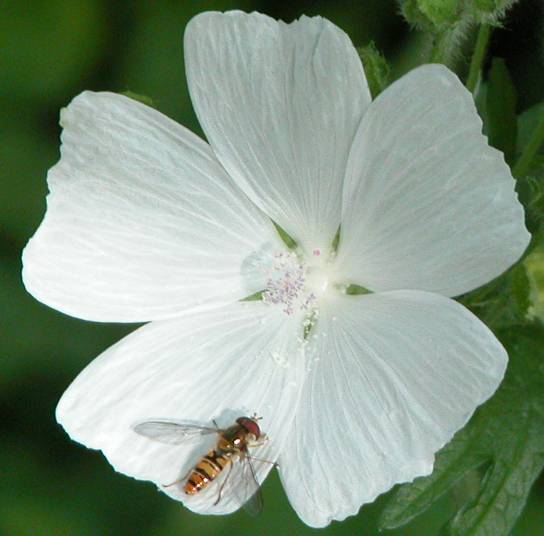 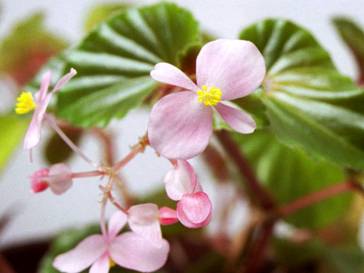 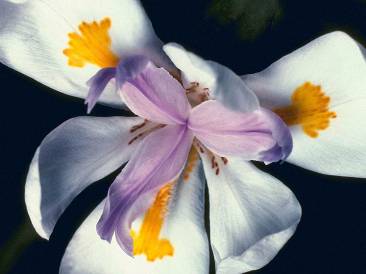 Симметрия в животном мире.
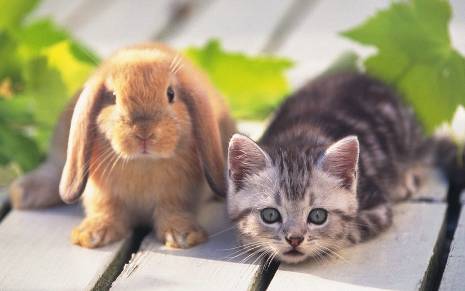 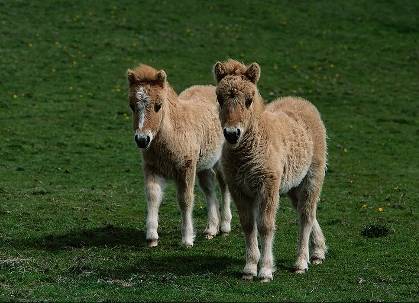 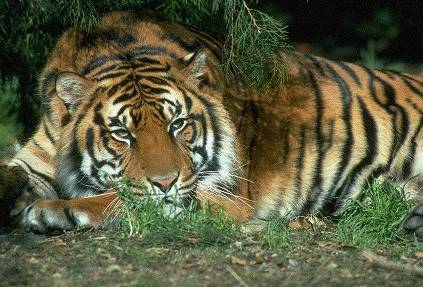 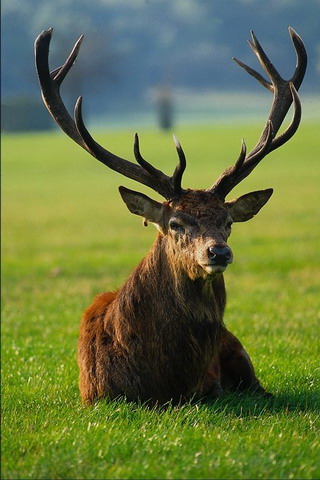 Симметрия является фундаментальным свойством природы, представление о котором  слагалось в течение десятков, сотен, тысяч поколений.
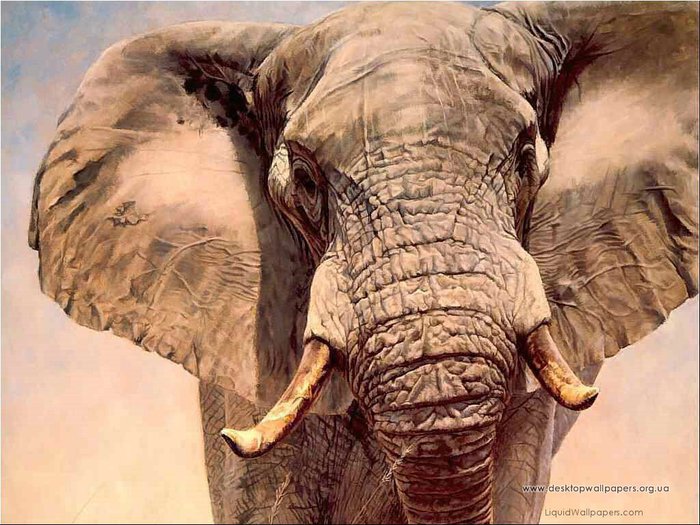 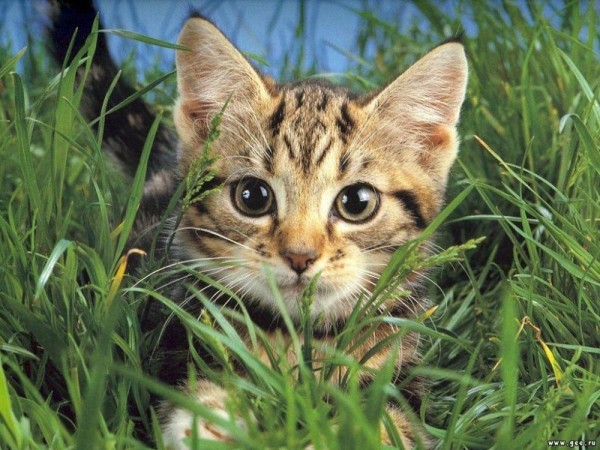 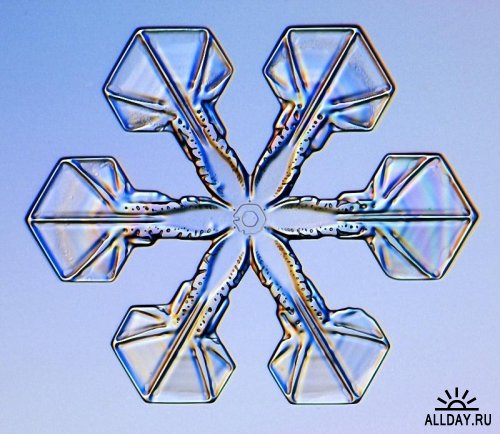 Симметрия в неживой природе
В мир неживой природы очарование симметрии вносят кристаллы. Каждая снежинка- это маленький кристалл замерзшей воды. Форма снежинок может быть очень разнообразной, но все они обладают симметрией .
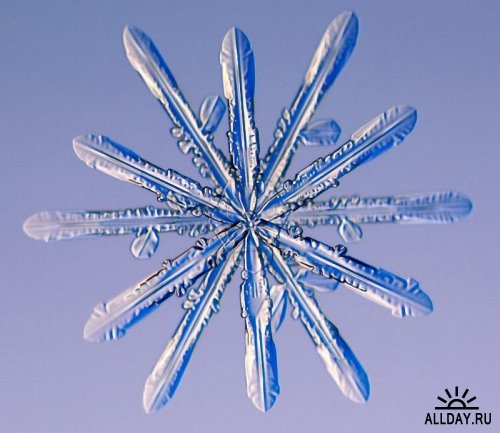 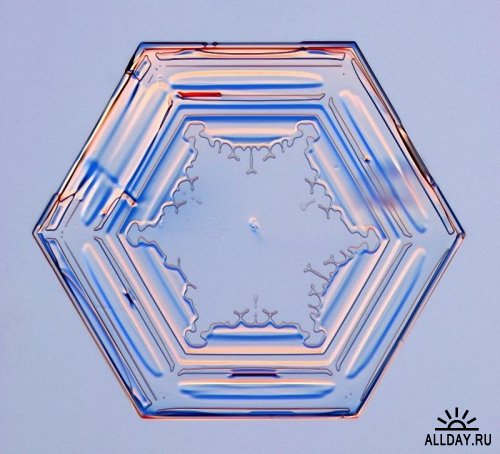 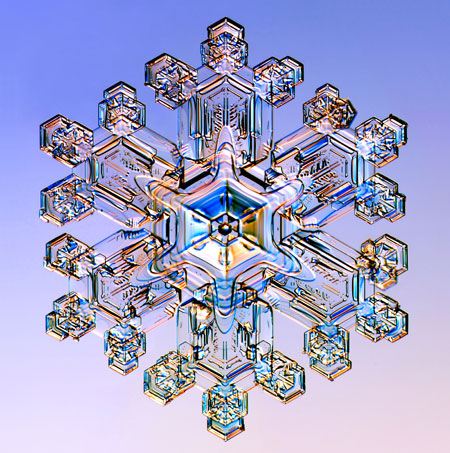 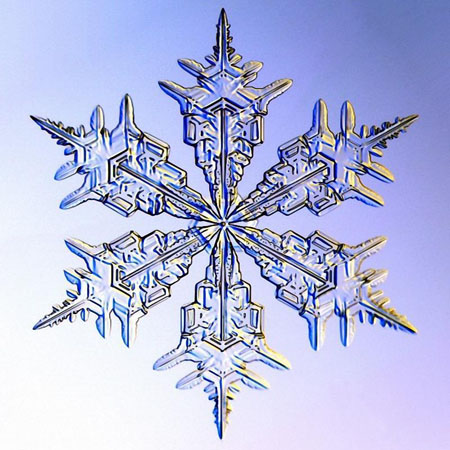 Симметрия в архитектуре
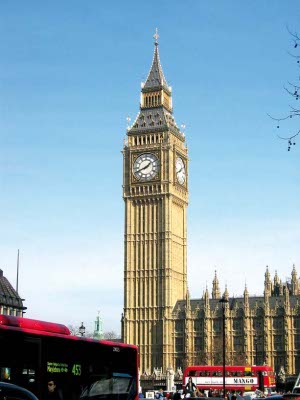 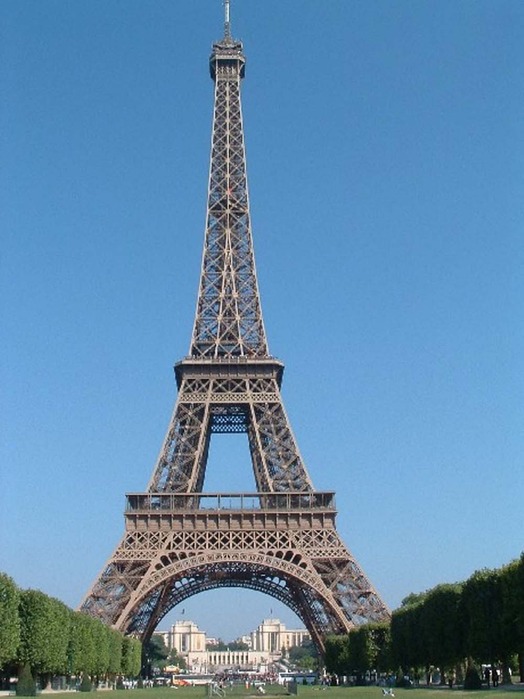 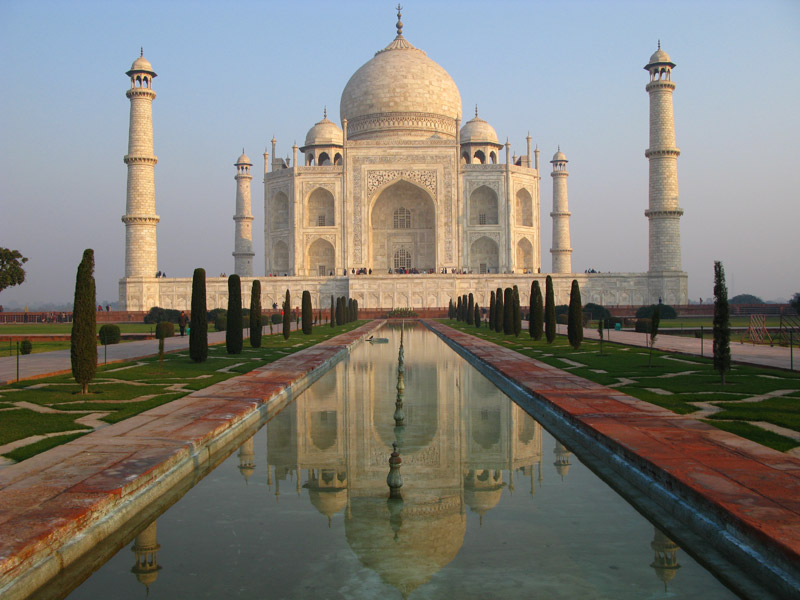 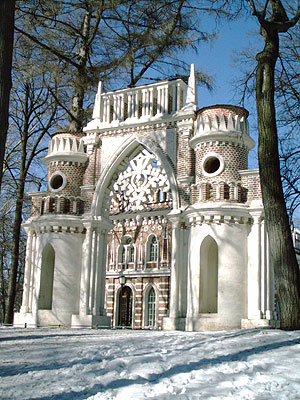 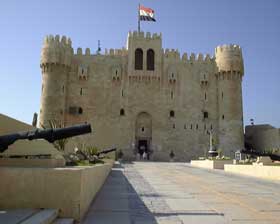 Симметрия в архитектуре России
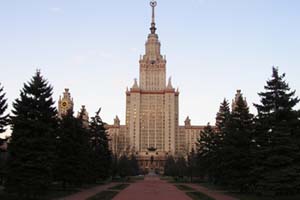 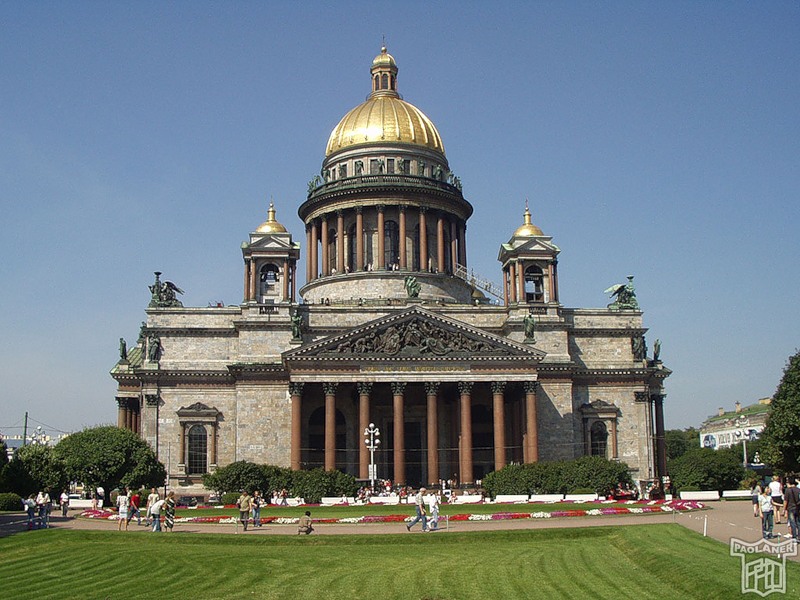 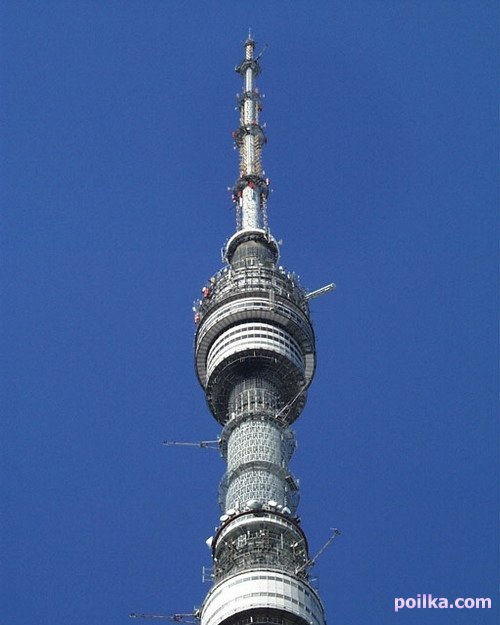 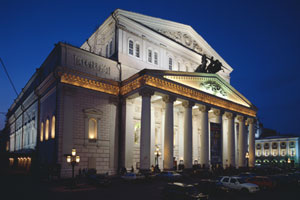 Построение точки, симметричной данной
с
А
1. АОс
2. АО=ОА’
О
А’
Построение отрезка, симметричного данному
В
с
АА’с, АО=ОА’.
ВВ’с, ВО’=О’В’.
3. А’В’ – искомый отрезок.
O'
А
O
В’
А’
Построение треугольника, симметричного данному
В
с
1. AA’c   AO=OA’
2. BB’c  BO’=O’B’
3. СС’c  СO”=O”С’
4. A’B’С’ – искомый треугольник.
С
O’
А
O”
O
С’
В’
А’
№ 474; №480; №481
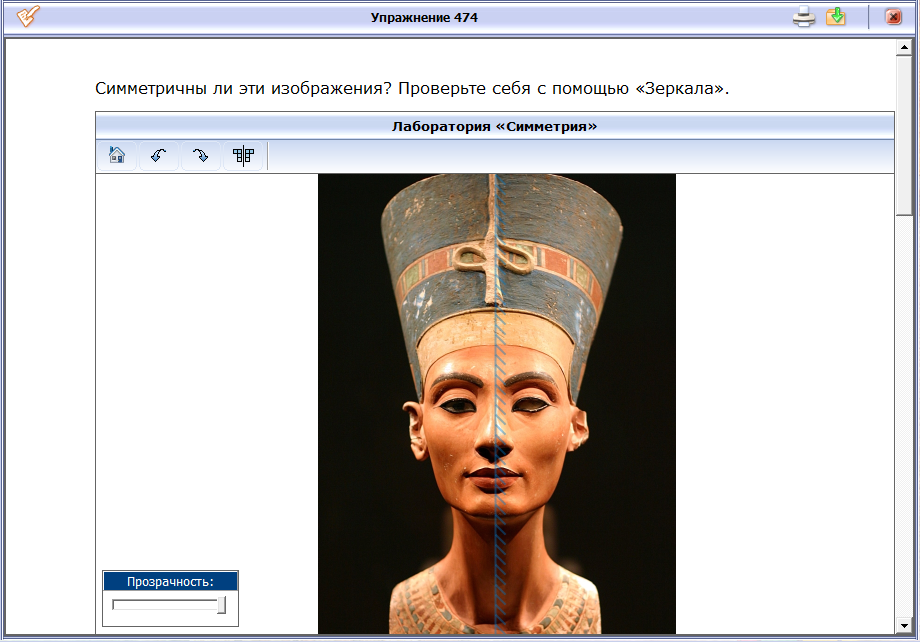 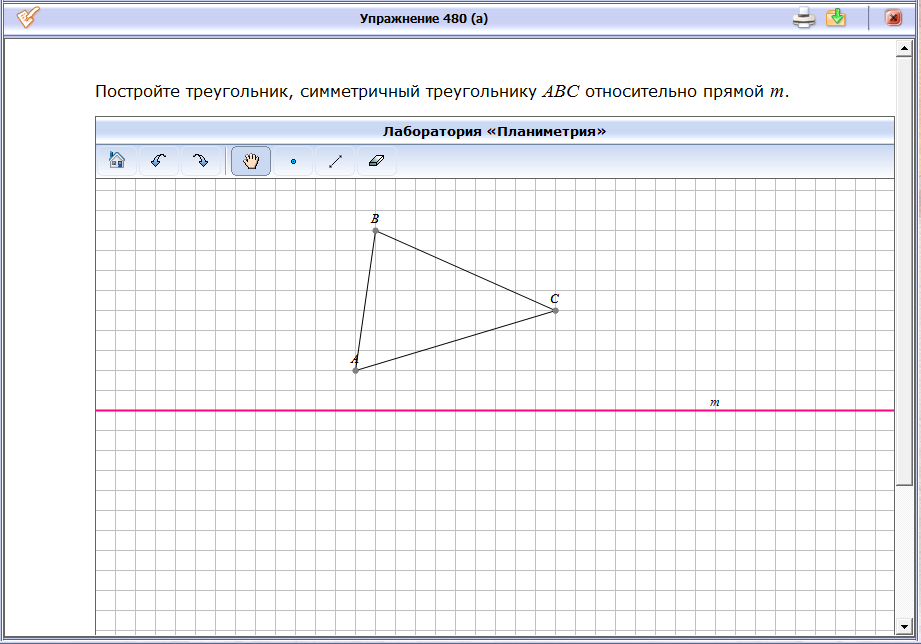 Проверочная работа
1 вариант
2 вариант
В
а
а
В
С
А
А
С
[Speaker Notes: Контрольный проверочный момент урока. Работа выполняется учащимися самостоятельно. Проверяется учителем.]
Имеют ли оси симметрии фигуры и если да, то сколько?
Задание на дом
п. 31, № 479, №482, №483
Эл. Прилож. лаборатория «Симметрия»